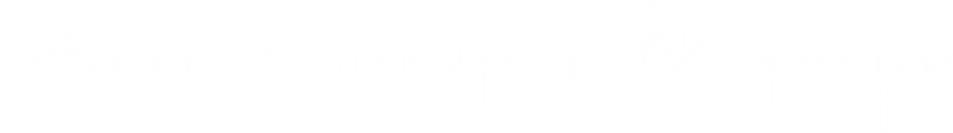 Честность в отношениях,
Качество в свершениях
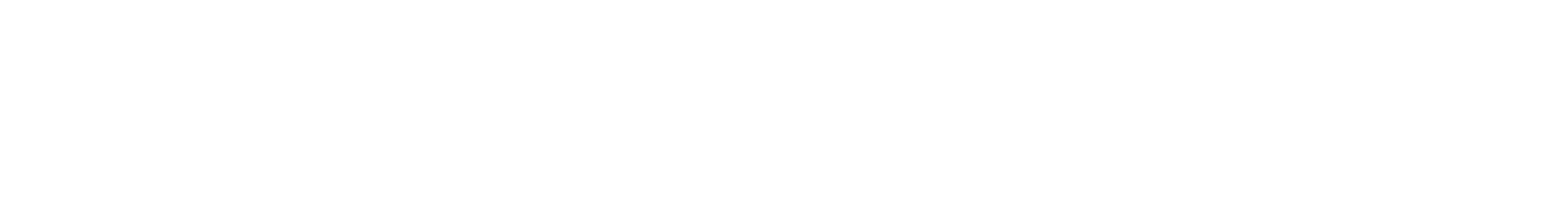 ООО «Сервисный Металлоцентр Маркетинг-Бюро»
предприятие по производству штампованных деталей
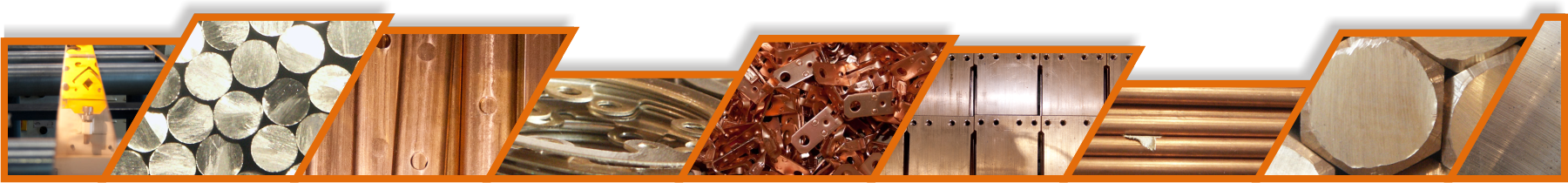 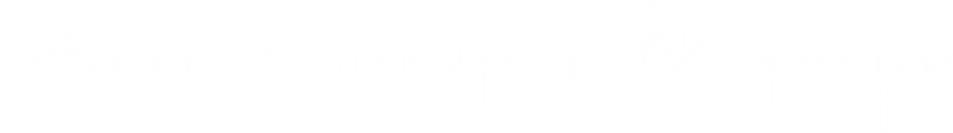 Честность в отношениях,
Качество в свершениях
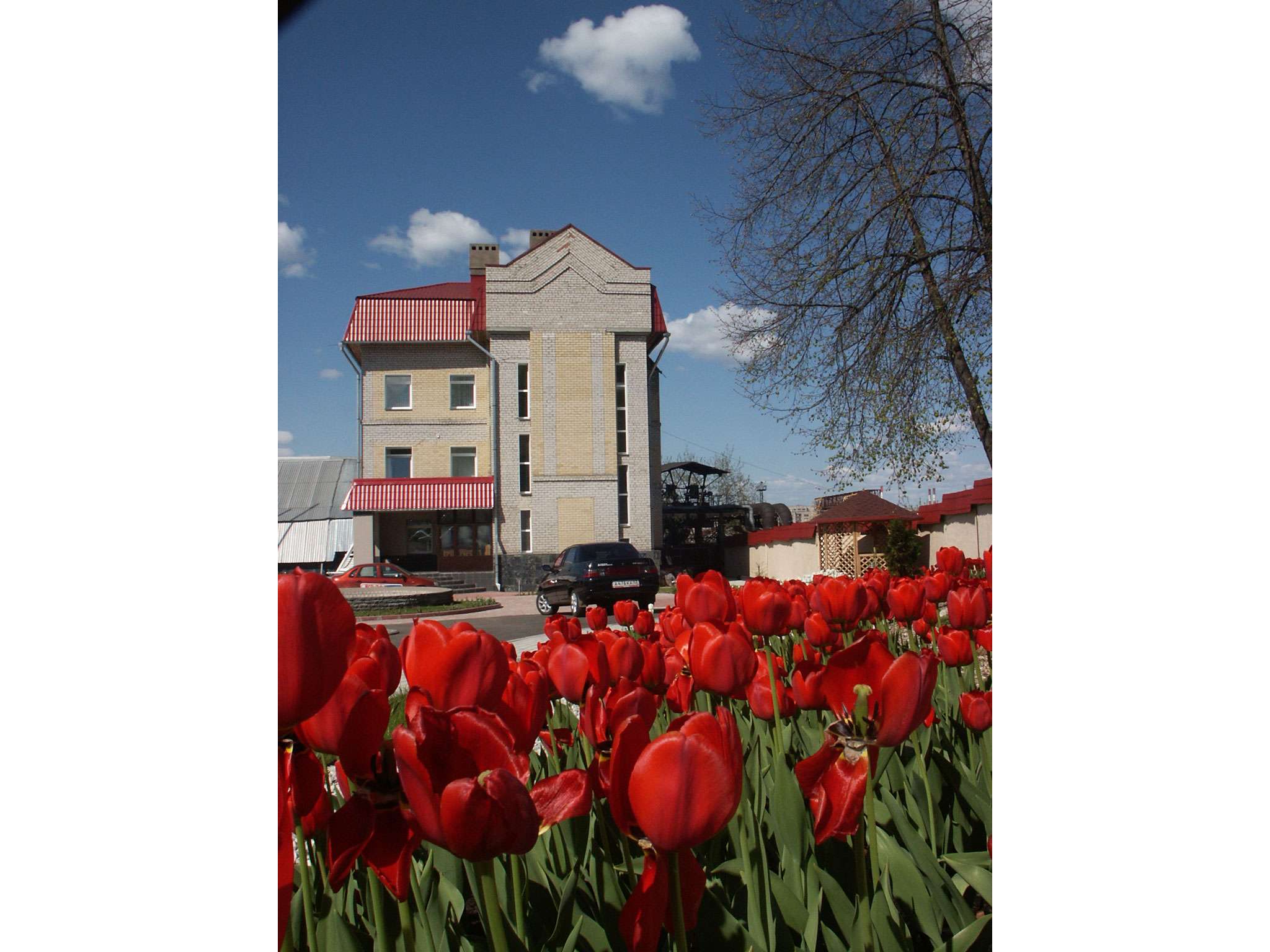 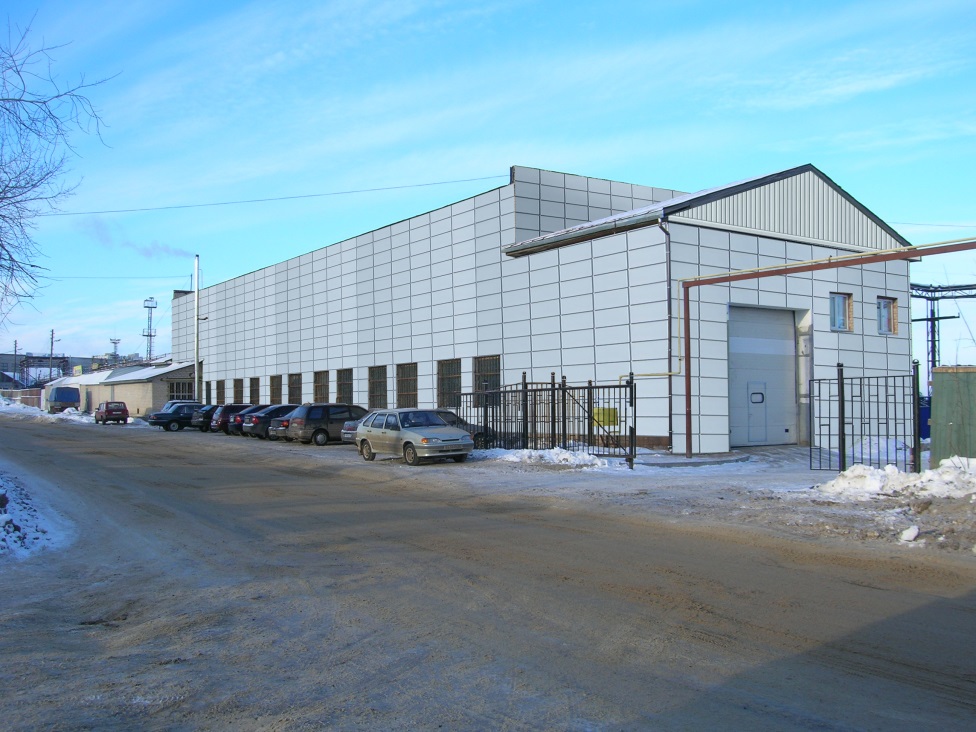 Опыт производства деталей с 2002 г.
Основная специализация предприятия - производство штампованных деталей из стальных, латунных и медных лент с использованием многооперационных штампов последовательного действия значительными сериями до 1000000 деталей в месяц.
В настоящее время на предприятии освоено более 200 наименований деталей.
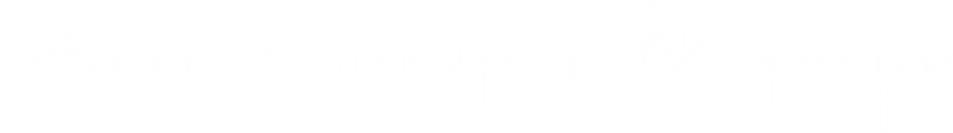 Честность в отношениях,
Качество в свершениях
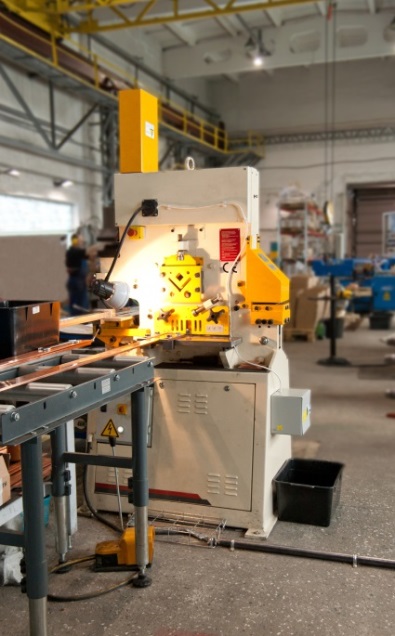 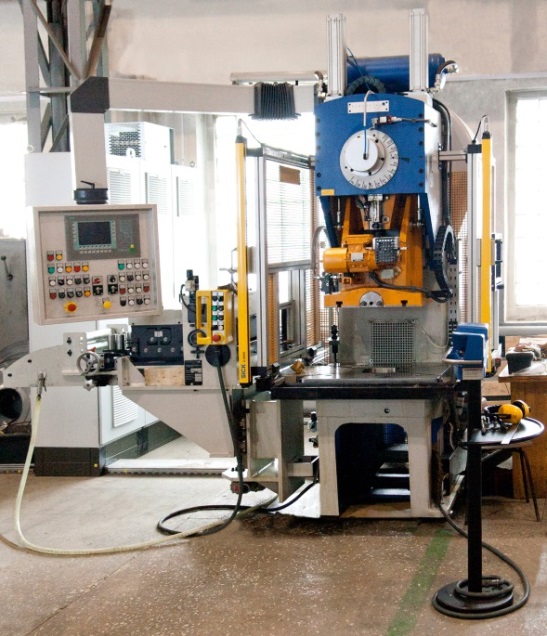 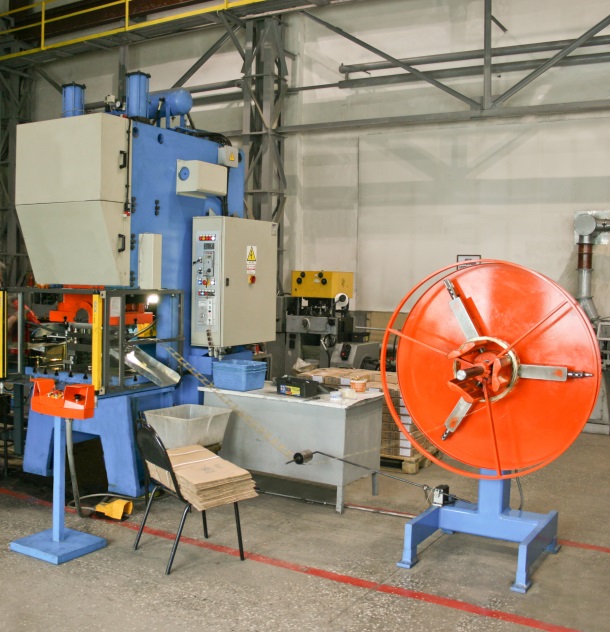 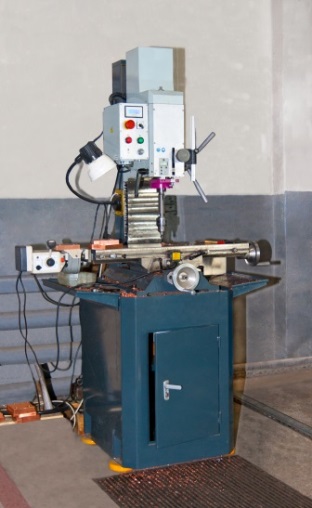 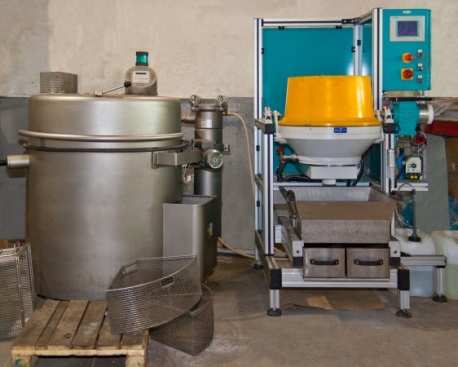 Особое внимание уделяется техническому развитию предприятия-ежегодно 
приобретается новое современное высокопроизводительное оборудование.
Парк производственного оборудования включает:
Прессы-автоматы усилием 6-160 тонн, 
производительностью 25-150 ударов/мин.;
Центр для обработки шин и полос;
Участок производства метизов: пружины, болты, гайки;
Участок мойки и центробежной галтовки ;
а также сверлильно-фрезерные, фрезерные, сверлильные, 
шлифовальные станки.
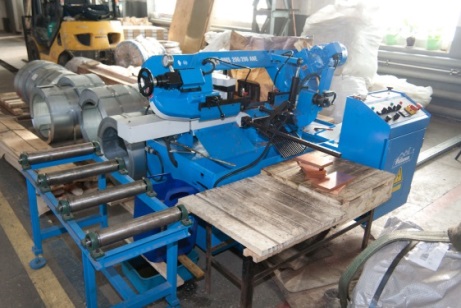 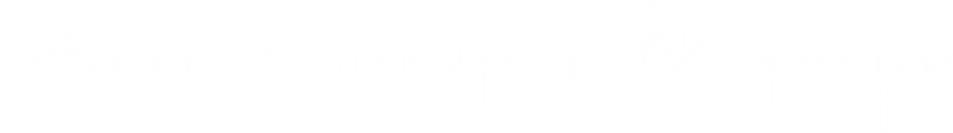 Честность в отношениях,
Качество в свершениях
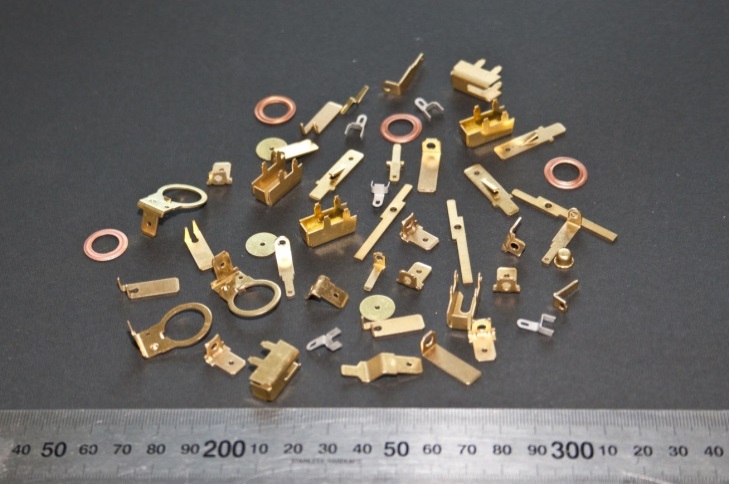 Участок штамповки
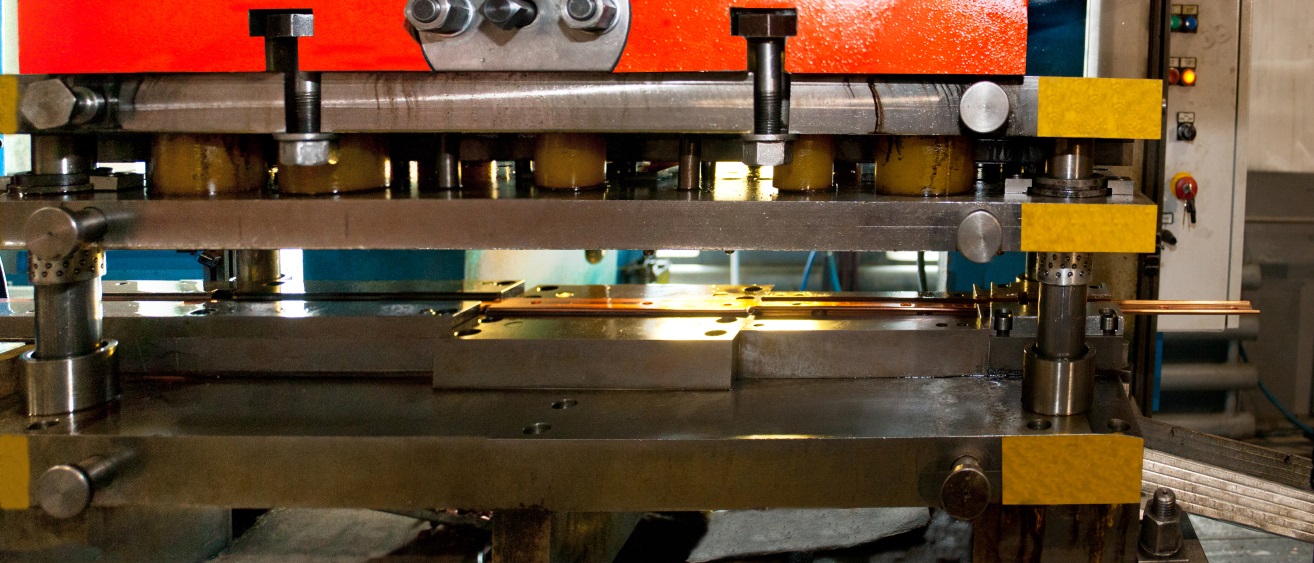 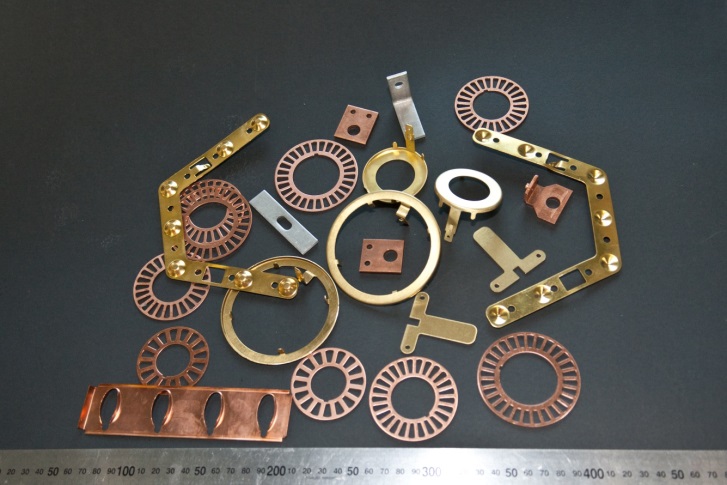 Пресс-автоматы оснащены автоматическими размотчиками, автоматической подачей и правильными устройствами. Возможность обработки материала толщиной от 0,3 до 6 мм. и шириной от 10 до 300 мм. Максимальные габариты деталей могут достигать 300х500 мм.
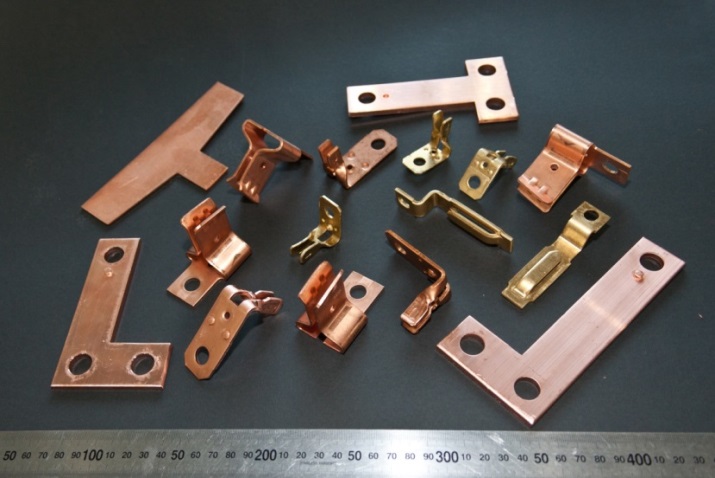 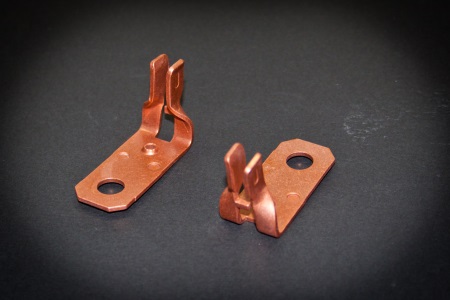 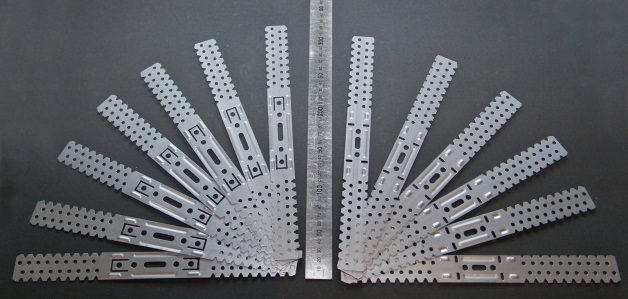 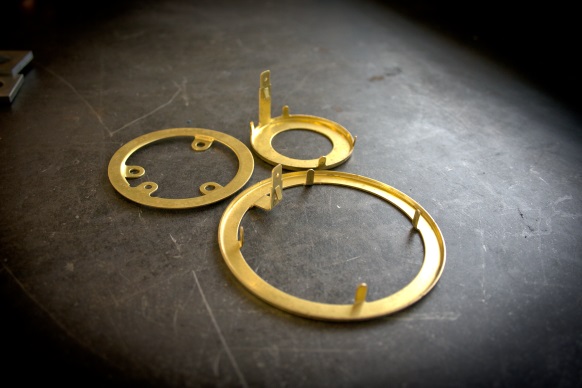 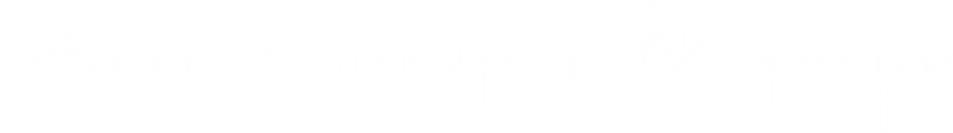 Честность в отношениях,
Качество в свершениях
Участок обработки шин и полос
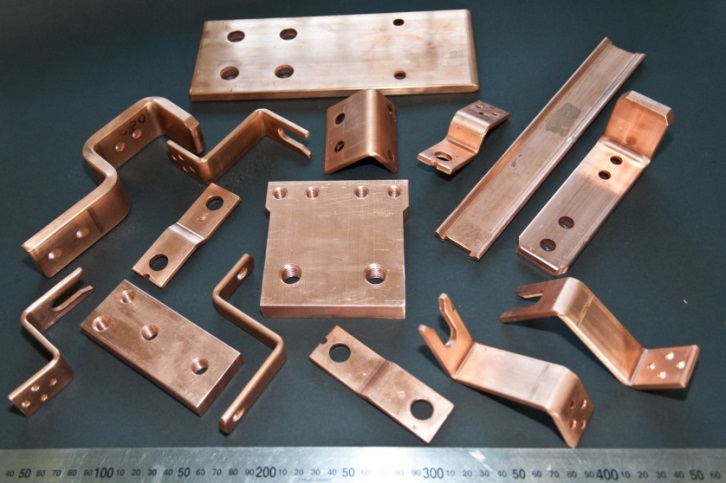 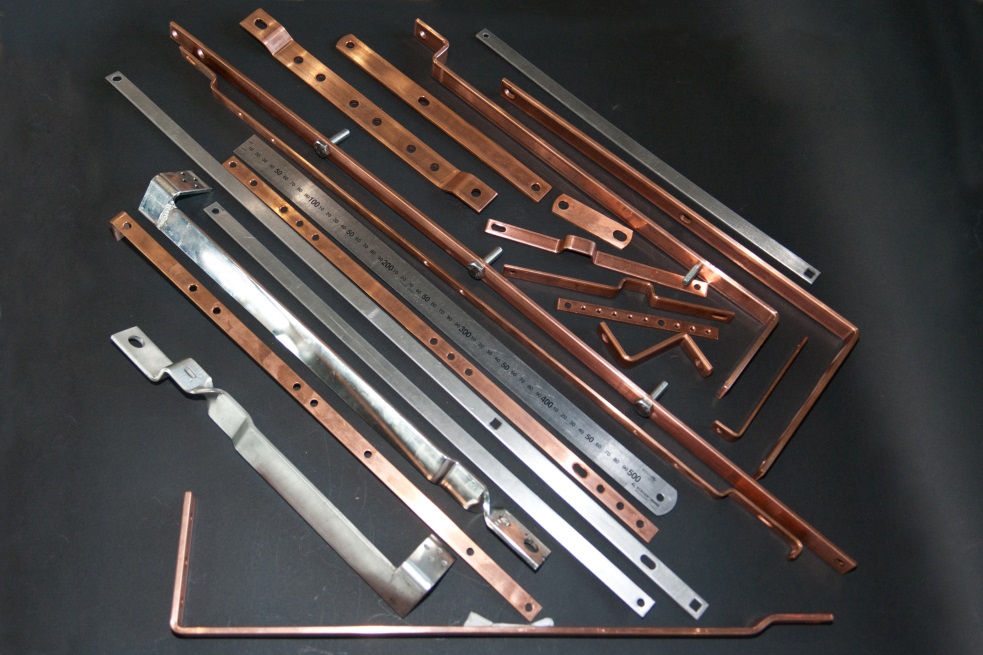 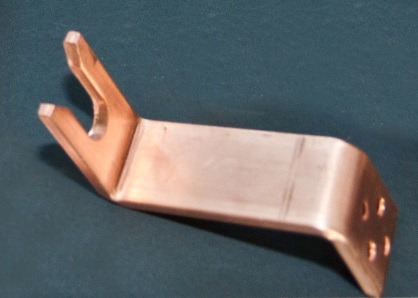 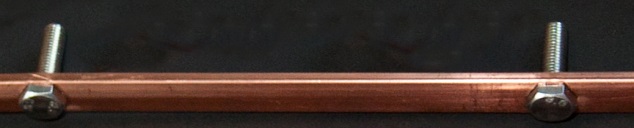 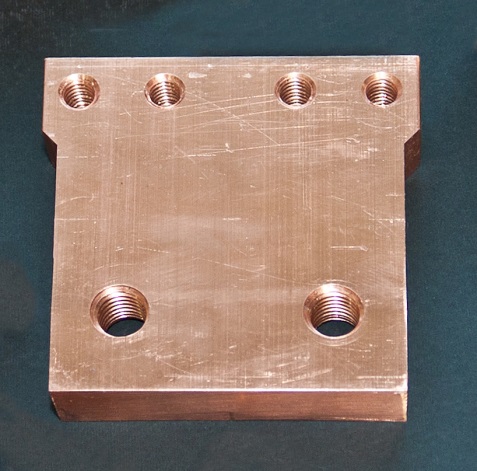 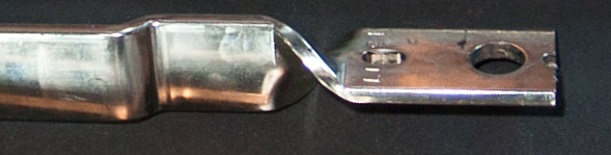 Центр для обработки шин и полос позволяет обрабатывать материал толщиной до 18 мм. и шириной 120 мм.
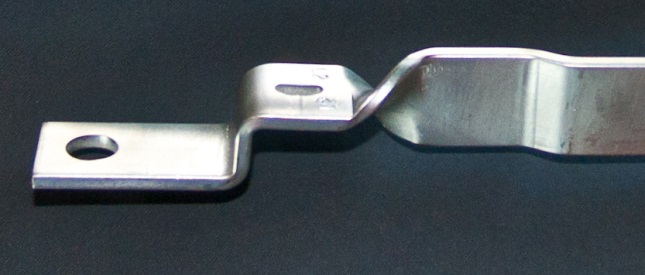 Толщина – 18 мм.
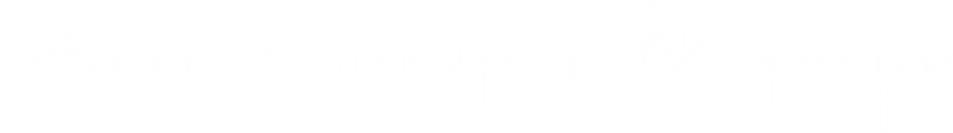 Честность в отношениях,
Качество в свершениях
Участок метизной продукции: пружины, гайки, болты
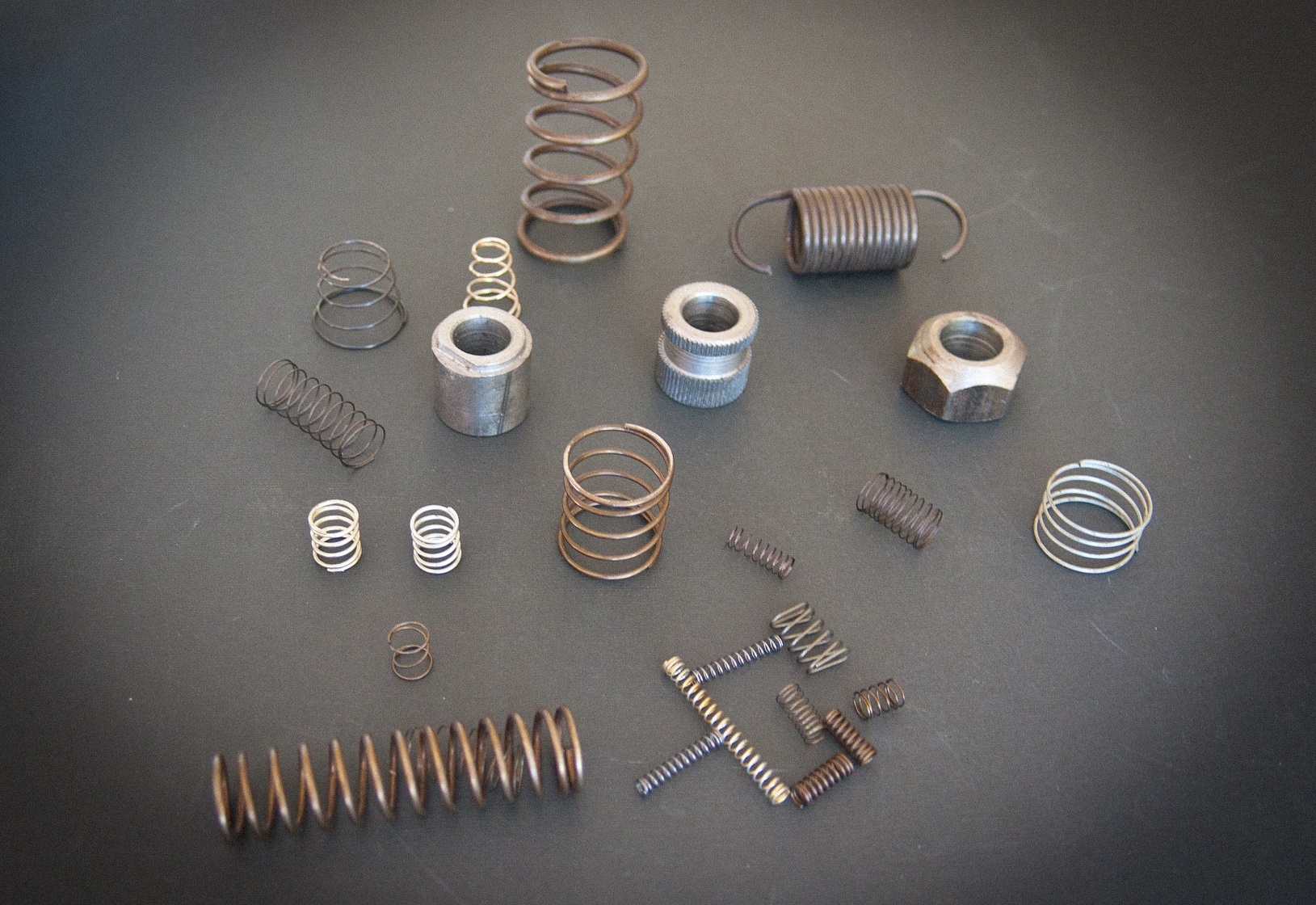 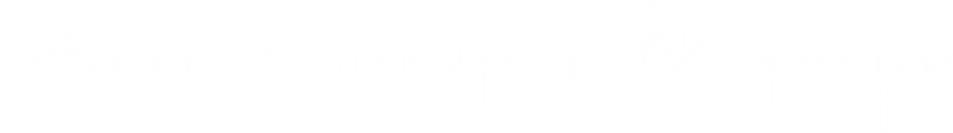 Честность в отношениях,
Качество в свершениях
Если перед вами стоит задача:

Локализация производства;

Замена покупки сырья на поставку готовых деталей;

3.    Снижение себестоимости;

4.    Повышение уровня качества продукции;

Освоение новых видов продукции.

Вы можете обратиться к нам, передавая изготовление продукции на аутсорсинг.
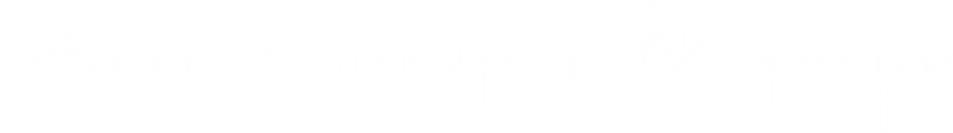 Честность в отношениях,
Качество в свершениях
Наши преимущества, способные дать экономический эффект:

1. Наличие устойчивых связей с поставщиками цветного и черного проката.  

2. Минимальные цены на металлопрокат для производства деталей. 
Статус официального дилера ООО «УГМК-ОЦМ».

3. Минимальные затраты по транспортировке и хранению цветного проката. Производство расположено вблизи крупнейшего производителя цветного проката в России — 
ОАО «Кировский завод по обработке цветных металлов». 

4. Минимальные затраты, связанные с оборотом лома и отходов цветного проката. 

5. Наличие устойчивых связей с производителями технологической оснастки в России и за рубежом.  Разумные сроки освоения деталей.

6. Низкий уровень общепроизводственных и общехозяйственных издержек.

7. Мобильность и оперативность в решении поставленных задач.
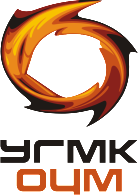 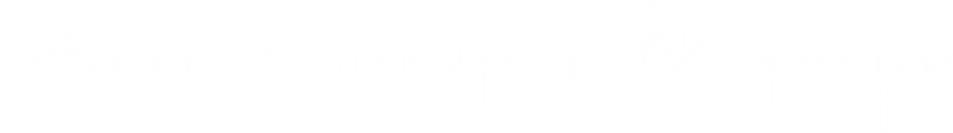 Честность в отношениях,
Качество в свершениях
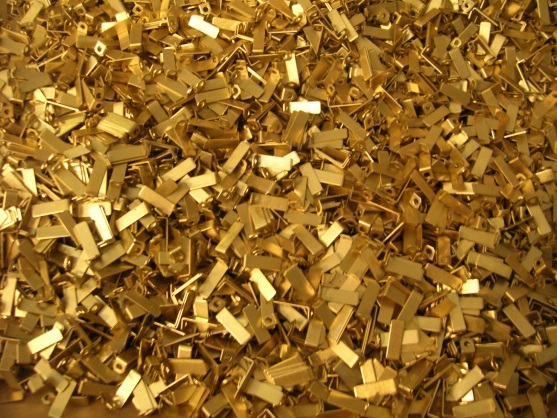 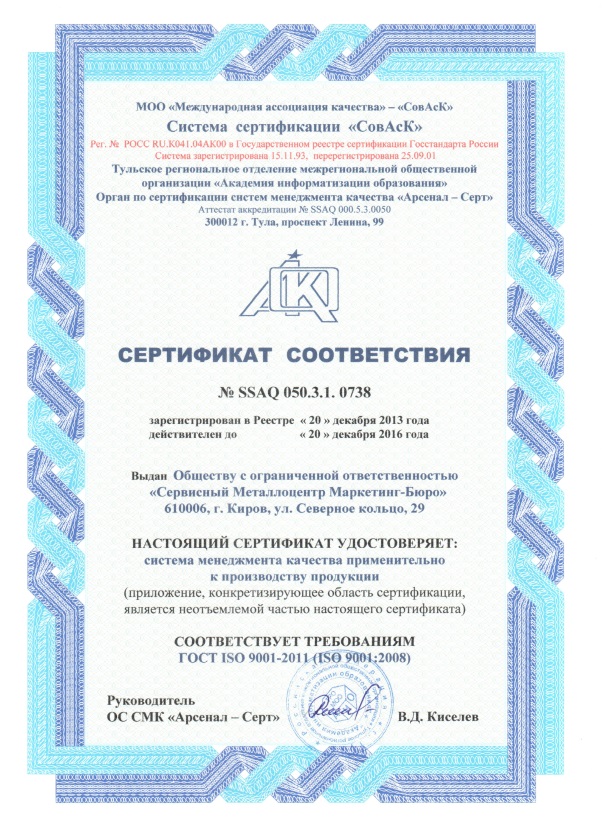 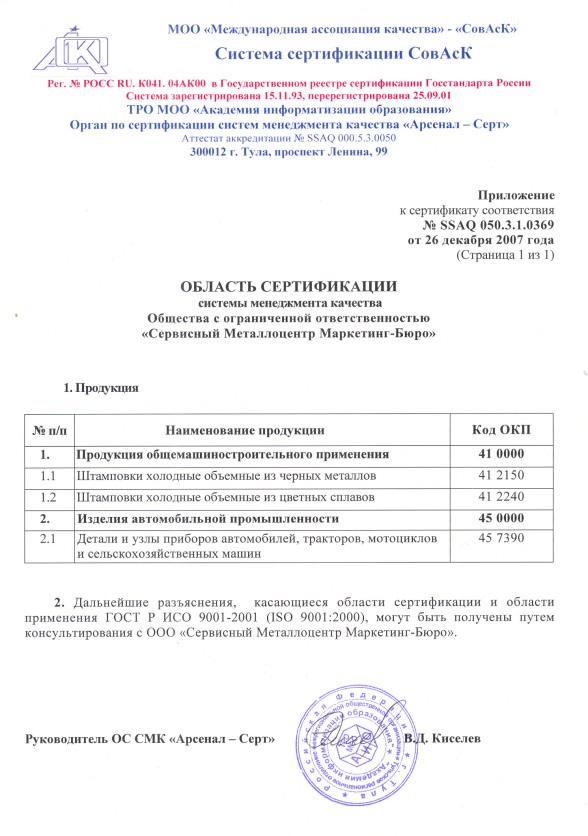 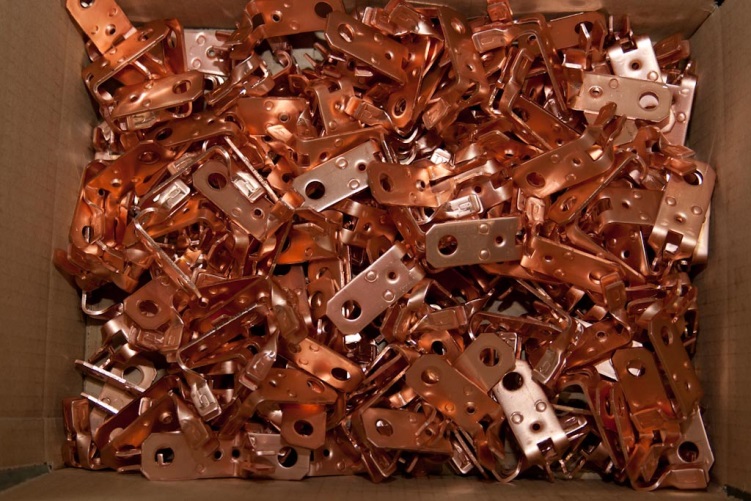 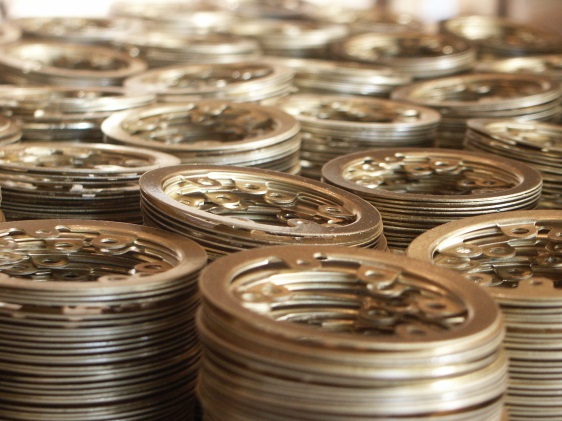 Высокий уровень производства подтверждает сертификация системы менеджмента  качества производства деталей по ГОСТ  ИСО 9001.
Непрерывное улучшение системы менеджмента качества определяет ключевой момент в  деятельности организации. Управление производством осуществляется с применением принципов БЕРЕЖЛИВОГО ПРОИЗВОДСТВА. Улучшение системы менеджмента качества осуществляется за счет обучения и вовлечения в процесс улучшения всего персонала.